Freshman Information Night
Monday, January 23, 2017 @ 7 pm
Who We Are
Mrs. Barbara Drozynski
A-F for all grade levels

Ms. Jessica Walsh
G-O for all grade levels

Mrs. Mary Lou Ingram
P-Z for all grade levels


Seek us out and we will help you!
Diploma Types
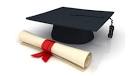 Regents Diploma
Advanced Regents Diploma
REQUIRED COURSE SUBJECTS
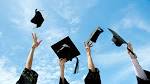 Graduation Requirements
REGENTS 
DIPLOMA


All students must have 22 credits to graduate
Advanced Regents Diploma
The Four Year Plan
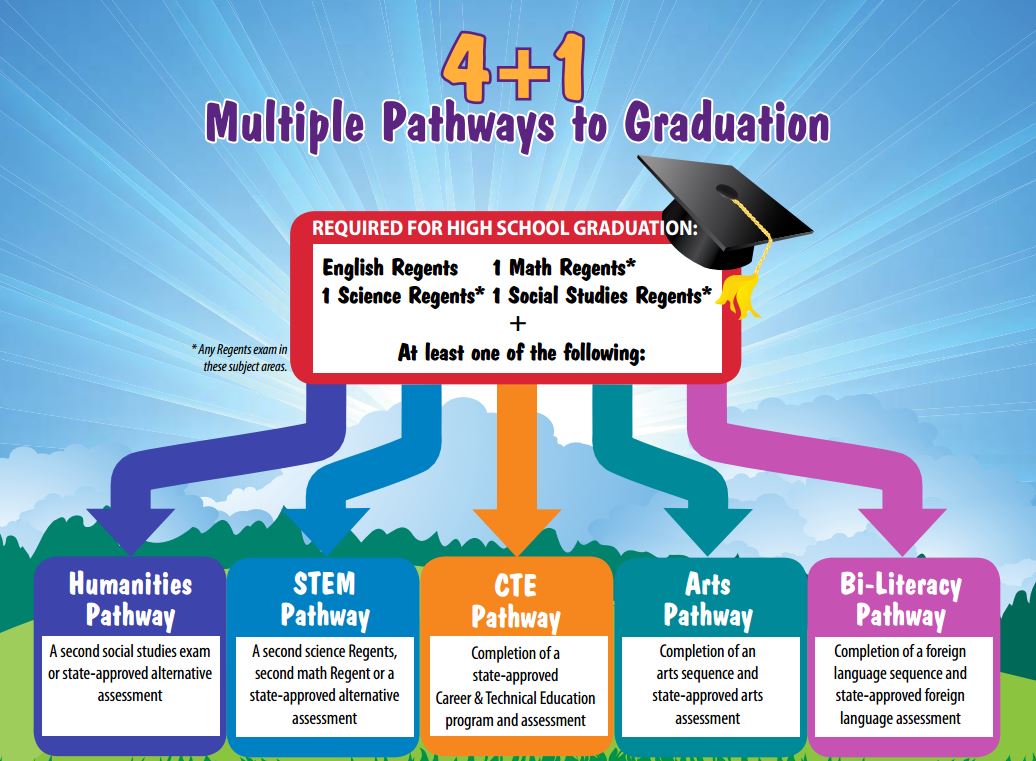 Standardized Testing
PSATs
SATs
SAT Subject Tests
ACTs


How to register:				How to prepare:
	 CollegeBoard 			                          Kaplan
							Princeton Review
	 ACT Website 			                      Khan Academy

**Links can also be found on the high school website
Departments > Counseling > High School Counseling Center tab
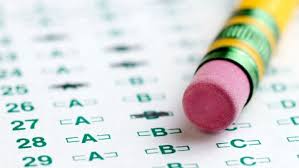 Naviance
Useful tool for college and career exploration!


Family Connection
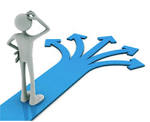 SchoolTool
An easy way to keep track of grades, assignments, attendance, scheduling, etc.
Course Selections
Available on the school website!
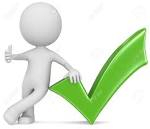